THE INTERNATIONAL THORACIC ORGAN TRANSPLANT (TTX) REGISTRY OF THE INTERNATIONAL SOCIETY FOR HEART AND LUNG TRANSPLANTATION: THIRTY-SIXTH ANNUAL REPORT
2019
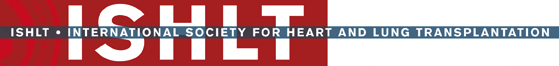 JHLT. 2019 Oct; 38(10): 1015-1066
MAJOR CONTRIBUTORS TO THE ISHLT TTX REGISTRY
2019
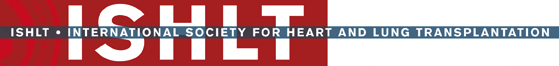 JHLT. 2019 Oct; 38(10): 1015-1066
[Speaker Notes: 110 centers include  3 centers from BC Tx and ~10 centers from Italy that submitted data through direct online entry since 1995, prior to joining the collectives in 2013 (for BC Tx) and 2016 (for Italy).]
ACKNOWLEDGMENTS:
We wish to extend our sincere thanks
to the many thoracic transplant 
surgeons, physicians and data 
coordinators in transplant programs
throughout the world whose timely 
and accurate submission of data has
made these analyses possible.
2019
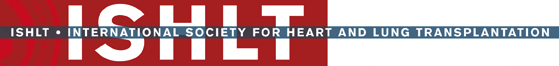 JHLT. 2019 Oct; 38(10): 1015-1066
TTX REGISTRY STEERING COMMITTEE
Josef Stehlik – Medical Director
Daniel Chambers – Associate Dir. for Lung/Heart-Lung Transplantation
Kiran Khush – Associate Dir. for Heart Transplantation
Joseph Rossano – Associate Dir. for Pediatric Heart Transplantation
Don Hayes – Associate Dir. for Pediatric Lung/Heart-Lung Transplantation
Bruno Meiser – Associate Dir. for OEO and Transplant Center Relations
Bronwyn Levvey – Associate Dir. for Outcomes Analysis
Amanda Rowe – ISHLT Executive Director
Wida Cherikh – Associate Dir. for Data Analysis
2019
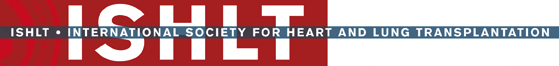 JHLT. 2019 Oct; 38(10): 1015-1066
General TTX Registry Statistics
2019
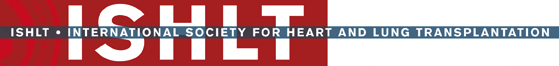 JHLT. 2019 Oct; 38(10): 1015-1066
TTX REGISTRY DATABASE:Number of Transplants Reported
2019
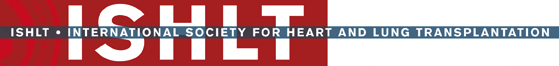 JHLT. 2019 Oct; 38(10): 1015-1066
TTX REGISTRY DATABASE:Number of Transplants Reported
2019
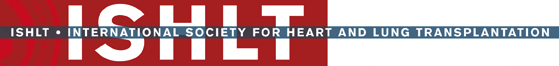 JHLT. 2019 Oct; 38(10): 1015-1066
[Speaker Notes: Transplants with unknown recipient ages are excluded from this tabulation.]
TTX REGISTRY DATABASE:Number of Centers Reporting Transplants
2019
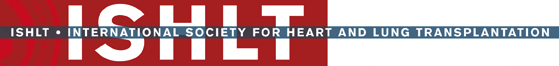 JHLT. 2019 Oct; 38(10): 1015-1066
TTX REGISTRY DATABASE:Average Annual Number of Transplants
Heart
Lung
Heart
Lung
2005-6/2018
1982-2004
2019
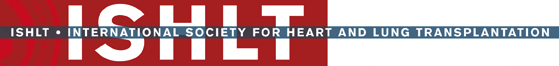 JHLT. 2019 Oct; 38(10): 1015-1066
TTX REGISTRY DATABASE:Number of Centers Reporting Heart Transplants
2019
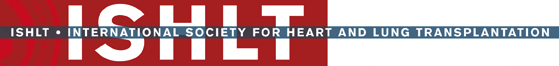 JHLT. 2019 Oct; 38(10): 1015-1066
TTX REGISTRY DATABASE:Number of Centers Reporting Lung Transplants
2019
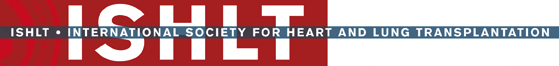 JHLT. 2019 Oct; 38(10): 1015-1066
[Speaker Notes: Internal note: 2017 Number dropped due to no contribution from Spanish lung]
TTX REGISTRY DATABASE:Number of Centers Reporting Heart-Lung Transplants
2019
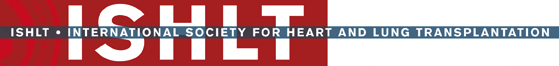 JHLT. 2019 Oct; 38(10): 1015-1066
TTX REGISTRY DATABASE:Number of Centers Reporting Transplants
(Transplants: January 2010 – June 2018)
2019
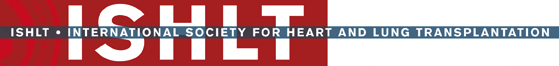 JHLT. 2019 Oct; 38(10): 1015-1066
TTX REGISTRY DATABASE:Kaplan-Meier Survival
(Transplants: January 1982 – June 2017)
All pairwise comparisons were significant at p < 0.05 except adult lung vs. pediatric lung and adult heart-lung vs. pediatric heart-lung.
2019
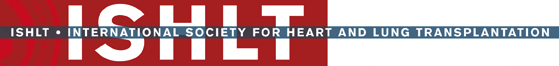 JHLT. 2019 Oct; 38(10): 1015-1066
[Speaker Notes: Survival was calculated using the Kaplan-Meier method, which incorporates information from all transplants for whom any follow-up has been provided.  Since many patients are still alive and some patients have been lost to follow-up, the survival rates are estimates rather than exact rates because the time of death is not known for all patients. 

Survival rates were compared using the log-rank test statistic. Adjustments for multiple comparisons were done using Scheffe’s method. Results of log-rank test should be interpreted with caution when curves cross.]
TTX REGISTRY DATABASE:Kaplan-Meier Survival
(Transplants: January 2005 – June 2017)
All pairwise comparisons were significant at p < 0.05 except adult lung vs. pediatric lung, adult lung vs. pediatric heart-lung, pediatric lung vs. pediatric heart-lung, and adult heart-lung vs. pediatric heart-lung.
2019
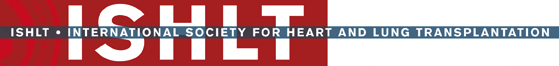 JHLT. 2019 Oct; 38(10): 1015-1066
[Speaker Notes: Survival was calculated using the Kaplan-Meier method, which incorporates information from all transplants for whom any follow-up has been provided.  Since many patients are still alive and some patients have been lost to follow-up, the survival rates are estimates rather than exact rates because the time of death is not known for all patients. 

Survival rates were compared using the log-rank test statistic. Adjustments for multiple comparisons were done using Scheffe’s method. Results of log-rank test should be interpreted with caution when curves cross.]
APPENDIX
2019
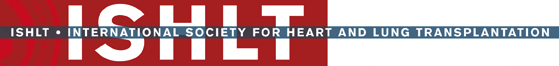 JHLT. 2019 Oct; 38(10): 1015-1066
Centers Reporting to the ISHLT TTX Registry
2019
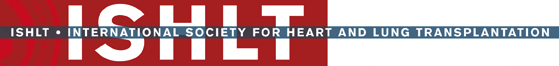 JHLT. 2019 Oct; 38(10): 1015-1066
Centers Reporting to the ISHLT TTX Registry
2019
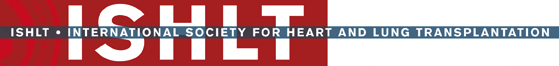 JHLT. 2019 Oct; 38(10): 1015-1066
Centers Reporting to the ISHLT TTX Registry
2019
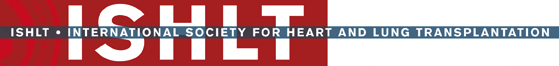 (Cont’d)
JHLT. 2019 Oct; 38(10): 1015-1066
Centers Reporting to the ISHLT TTX Registry
2019
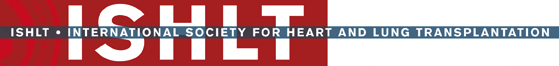 (Cont’d)
JHLT. 2019 Oct; 38(10): 1015-1066
Centers Reporting to the ISHLT TTX Registry
2019
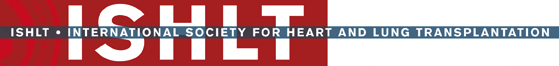 (Cont’d)
JHLT. 2019 Oct; 38(10): 1015-1066
Centers Reporting to the ISHLT TTX Registry
2019
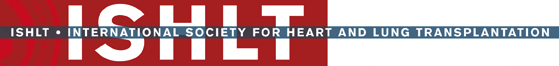 (Cont’d)
JHLT. 2019 Oct; 38(10): 1015-1066
Centers Reporting to the ISHLT TTX Registry
2019
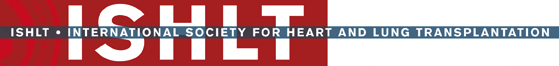 (Cont’d)
JHLT. 2019 Oct; 38(10): 1015-1066
Centers Reporting to the ISHLT TTX Registry
2019
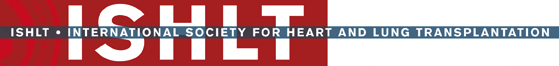 (Cont’d)
JHLT. 2019 Oct; 38(10): 1015-1066
Centers Reporting to the ISHLT TTX Registry
2019
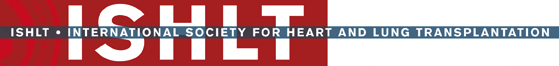 (Cont’d)
JHLT. 2019 Oct; 38(10): 1015-1066
Centers Reporting to the ISHLT TTX Registry
2019
(Cont’d)
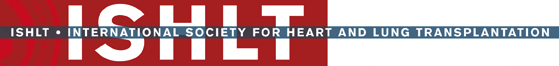 JHLT. 2019 Oct; 38(10): 1015-1066
Centers Reporting to the ISHLT TTX Registry
2019
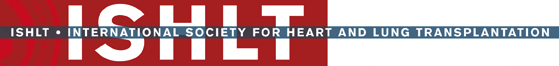 (Cont’d)
JHLT. 2019 Oct; 38(10): 1015-1066
Centers Reporting to the ISHLT TTX Registry
2019
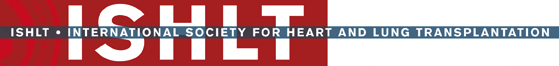 (Cont’d)
JHLT. 2019 Oct; 38(10): 1015-1066
Centers Reporting to the ISHLT TTX Registry
2019
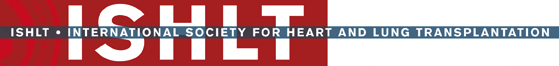 (Cont’d)
JHLT. 2019 Oct; 38(10): 1015-1066
Centers Reporting to the ISHLT TTX Registry
2019
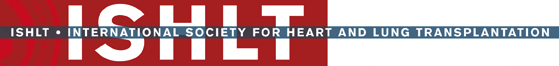 (Cont’d)
JHLT. 2019 Oct; 38(10): 1015-1066
Centers Reporting to the ISHLT TTX Registry
(Cont’d)
2019
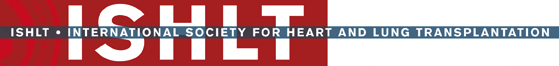 JHLT. 2019 Oct; 38(10): 1015-1066
Centers Reporting to the ISHLT TTX Registry
2019
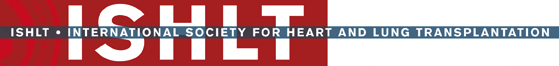 (Cont’d)
JHLT. 2019 Oct; 38(10): 1015-1066
Centers Reporting to the ISHLT TTX Registry
2019
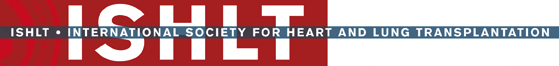 (Cont’d)
JHLT. 2019 Oct; 38(10): 1015-1066
Centers Reporting to the ISHLT TTX Registry
2019
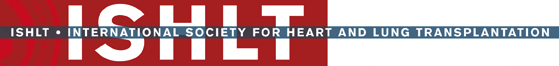 (Cont’d)
JHLT. 2019 Oct; 38(10): 1015-1066
Centers Reporting to the ISHLT TTX Registry
2019
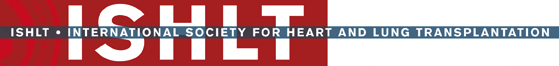 (Cont’d)
JHLT. 2019 Oct; 38(10): 1015-1066
Centers Reporting to the ISHLT TTX Registry
2019
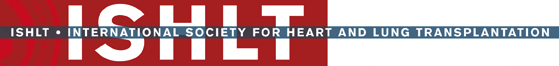 (Cont’d)
JHLT. 2019 Oct; 38(10): 1015-1066
Centers Reporting to the ISHLT TTX Registry
2019
(Cont’d)
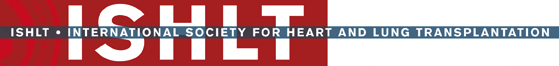 JHLT. 2019 Oct; 38(10): 1015-1066
Centers Reporting to the ISHLT TTX Registry
2019
(Cont’d)
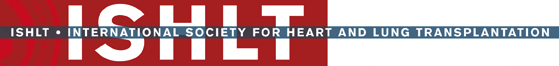 JHLT. 2019 Oct; 38(10): 1015-1066
Centers Reporting to the ISHLT TTX Registry
2019
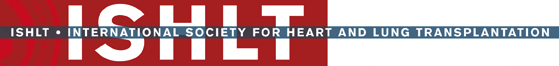 (Cont’d)
JHLT. 2019 Oct; 38(10): 1015-1066
Centers Reporting to the ISHLT TTX Registry
2019
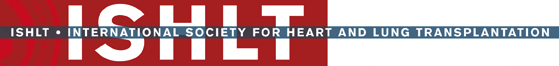 (Cont’d)
JHLT. 2019 Oct; 38(10): 1015-1066
Centers Reporting to the ISHLT TTX Registry
2019
(Cont’d)
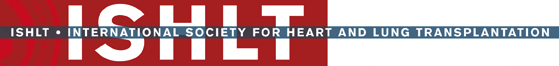 JHLT. 2019 Oct; 38(10): 1015-1066
Centers Reporting to the ISHLT TTX Registry
2019
(Cont’d)
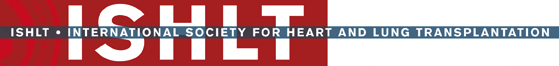 JHLT. 2019 Oct; 38(10): 1015-1066
Centers Reporting to the ISHLT TTX Registry
2019
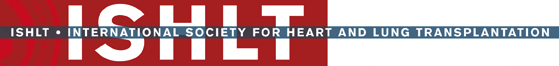 (Cont’d)
JHLT. 2019 Oct; 38(10): 1015-1066
Centers Reporting to the ISHLT TTX Registry
2019
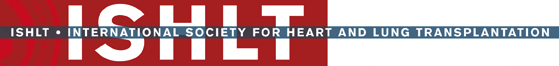 (Cont’d)
JHLT. 2019 Oct; 38(10): 1015-1066
Centers Reporting to the ISHLT TTX Registry
2019
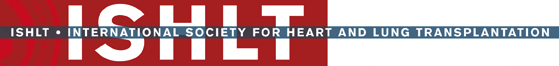 (Cont’d)
JHLT. 2019 Oct; 38(10): 1015-1066
Centers Reporting to the ISHLT TTX Registry
1 Data provided via the Instituto Nacional Central Único Coordinador de Ablación e Implante (INCUCAI) 
2 Data provided via Australia and New Zealand Cardiothoracic Transplant Registry (ANZCOTR)
3 Data provided via Eurotransplant (ET)
4 Data provided via British Columbia Transplant Agency 
5 Data provided via Scandiatransplant
6 Data provided via L’Agence de la Biomédicine 
7 Data provided via the National Transplant Center of Italy
8 Lung data provided via Organización Nacional de Trasplantes (ONT)
9 Heart data provided directly to ISHLT Registry
10 Heart data provided via Registro Español de Trasplante Cardíaco
11 Data provided via NHS Blood and Transplant
12 Data provided via United Network for Organ Sharing (UNOS)
2019
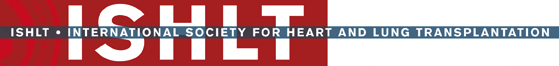 JHLT. 2019 Oct; 38(10): 1015-1066